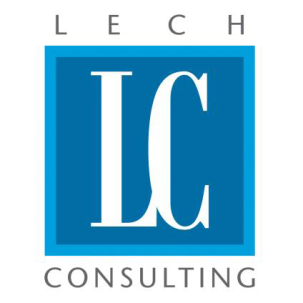 Strategia Obszaru Rozwoju Społeczno-Gospodarczego Powiatu Grudziądzkiego
Część diagnostyczna
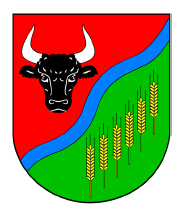 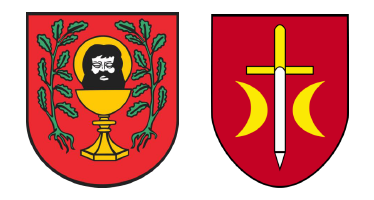 16 kwietnia 2015 r.
Agenda spotkania
Syntetyczna diagnoza:
Podział terytorialny i sytuacja demograficzna,
Gospodarka i rynek pracy,
Pomoc społeczna,
Ochrona zdrowia,
Wychowanie i edukacja,
Kultura, sport i rekreacja,
Środowisko przyrodnicze,
Infrastruktura techniczna.
Obszary tematyczne wsparcia polityki terytorialnej w ramach Regionalnego Programu Operacyjnego Województwa Kujawsko-Pomorskiego na lata 2014-2020:
Europejski Fundusz Rozwoju Regionalnego,
Europejski Fundusz Społeczny.
Analiza fiszek projektowych.
Dyskusja.
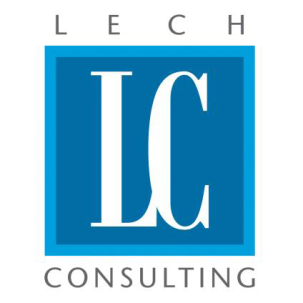 Syntetyczna diagnoza
Podział terytorialny i sytuacja demograficzna
Atrakcyjne położenie na styku 3 województw,
Bliskość Grudziądza oraz peryferyjne położenie względem największych miast regionu (Bydgoszczy, Torunia, Włocławka),
Prognozowany spadek liczby mieszkańców,
Zjawisko starzenia się społeczeństwa,
Dodatni przyrost naturalny,
Ujemne saldo migracji.
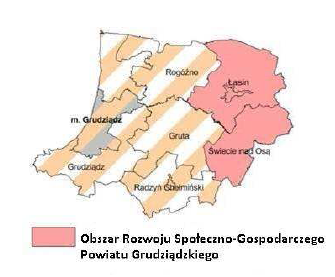 Gospodarka i rynek pracy
Duży udział sektora prywatnego w gospodarce (dominują mikroprzedsiębiorstwa),
Wzrost liczby podmiotów gospodarczych na przestrzeni lat,
Brak terenów inwestycyjnych oraz niewiele instytucji otoczenia biznesu,
Trwale wysokie bezrobocie (18,1% zarejestrowanych bezrobotnych w gminie Łasin, 20,4% w gminie Świecie nad Osą),
Znaczne uzależnienie społeczeństwa od rolnictwa.
Pomoc społeczna
Wzrost liczby osób korzystających z pomocy społecznej (w2013 r. – 2666 osób),
Głównym powodem korzystania z pomocy społecznej jest ubóstwo (34%) i bezrobocie (31%),
Brakuje mieszkań chronionych,
Zapotrzebowanie na wsparcie i specjalistyczne poradnictwo rodzinne,
Należy rozeznać zasoby lokalowe z przeznaczeniem na funkcjonowanie placówek opiekuńczo-wychowawczych,
Zwiększający się udział osób starszych w strukturze wiekowej mieszkańców,
Część obiektów jest niedostosowana do potrzeb osób niepełnosprawnych, brakuje działań aktywizacyjnych dla osób niepełnosprawnych.
Ochrona zdrowia
Brakuje usług specjalistycznych, profilaktyki i promocji ochrony zdrowia,
Zapotrzebowanie na lekarzy specjalistów,
Mieszkańcy korzystają z bardziej specjalistycznych placówek zdrowotnych w Grudziądzu oraz Bydgoszczy i Toruniu.
Wychowanie i Edukacja
Brak instytucji opieki nad dziećmi do lat 3 (żłobków, klubów dziecięcych),
Wzrost liczby dzieci objętych wychowaniem przedszkolnym. Odsetek dzieci objętych wychowaniem przedszkolnym wynosi ok. 55%,
Spadek liczby uczniów w szkołach podstawowych, gimnazjach i szkołach ponadgimnazjalnych, co wynika z niżu demograficznego oraz wybierania placówek zlokalizowanych w Grudziądzu,
Edukację ponadgimnazjalną zapewnia Zespół Szkół Ponadgimanzjalnych w Łasinie, będący jedyną tego typu placówką w powiecie grudziądzkim. Liczba uczniów tej placówki corocznie maleje. Wysoką jakość kształcenia w placówce potwierdza jej drugie miejsce w województwie względem zdawalności matury,
Niedostateczne dopasowanie szkolnictwa zawodowego do potrzeb rynku pracy,
Brak placówek kształcenia ustawicznego.
Kultura, sport i rekreacja
Kultura oparta jest głównie o dostępność do bibliotek, kół zainteresowań w szkołach oraz ośrodków kultury i świetlic wiejskich,
Część z w/w obiektów wymaga remontów,
W gminach występują obiekty zabytkowe wymagające renowacji,
Organizowane są liczne imprezy, głównie turystyczne i sportowo-rekreacyjne,
Ścieżki piesze i rowerowe wymagają dalszego rozwoju.
Środowisko przyrodnicze
Obszar o wysokich walorach środowiskowych (przyrodniczych, krajobrazowych), co może sprzyjać rozwojowi turystyki aktywnej i edukacyjnej,
Występują liczne jeziora wymagające odpowiedniego zagospodarowania,
Aktywna edukacja ekologiczna, 
Brakuje ścieżek pieszo-rowerowych.
Infrastruktura techniczna
Zauważalne są potrzeby w zakresie modernizacji i rozbudowy dróg lokalnych (powiatowych, gminnych),
Dysproporcje pomiędzy siecią kanalizacyjną (47%) a wodociągową (82%),
Wymagane są działania w zakresie edukacji ekologicznej dot. selektywnej zbiórki odpadów,
Sieć ciepłownicza i gazownicza na terenie miasta,
Niewielkie wykorzystanie odnawialnych źródeł energii.
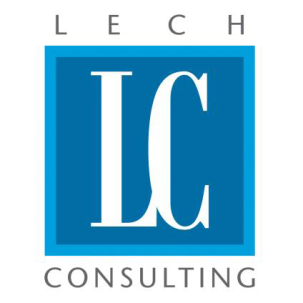 Obszary tematyczne wsparcia polityki terytorialnej w ramach Regionalnego Programu Operacyjnego Województwa Kujawsko-Pomorskiego na lata 2014-2020
Obszary tematyczne wdrażania polityki terytorialnej w ramach RPO WK-P na lata 2014-2020
Europejski Fundusz Rozwoju Regionalnego (EFRR):

PI 4c – efektywność energetyczna
PI 4e – transport miejski i realizacja PGN
PI 6b – gospodarka wodno-ściekowa
PI 6c – ochrona, promocja i rozwój dziedzictwa kulturowego i naturalnego
PI 6d – ochrona i przywrócenie różnorodności biologicznej
PI 9b – rewitalizacja społeczno-gospodarcza
PI 10a – infrastruktura przedszkolna i szkolnictwa zawodowego
Obszary tematyczne wdrażania polityki terytorialnej w ramach RPO WK-P na lata 2014-2020
Europejski Fundusz Społeczny (EFS):

PI 8iv – godzenie życia zawodowego i prywatnego
PI 9i – aktywna integracja
PI 9iv – zwiększenie dostępu do usług społecznych i zdrowotnych
PI 10i – edukacja ogólna i przedszkolna
PI 10iv – szkolnictwo zawodowe
Oś priorytetowa 3. Efektywność energetyczna i gospodarka niskoemisyjna w regioniePI 4c – efektywność energetyczna
Przykładowe rodzaje projektów:
Przeprowadzenie audytu energetycznego,
Kompleksowa modernizacja energetyczna,
Wykorzystanie instalacji OZE,
Wymiana źródeł ciepła.


Wstępne kryteria wyboru projektów:
Projekt musi wynikać z planu gospodarki niskoemisyjnej,
Budynki użyteczności publicznej i wielorodzinne budynki mieszkaniowe,
Działania polegające na kompleksowej modernizacji energetycznej (tzw. głęboka modernizacja oparta o system monitorowania i zarządzania energią) – na podstawie audytu energetycznego,
Preferowane projekty zwiększające efektywność energetyczną powyżej 60%,
Modernizacja energetyczna zwiększająca efektywność energetyczną poniżej 25% nie będzie się kwalifikowała do dofinansowania,
Preferowane będą projekty dotyczące budynków pełniących funkcje społeczne.
Oś priorytetowa 3. Efektywność energetyczna i gospodarka niskoemisyjna w regioniePI 4e – transport miejski i realizacja planów gospodarki niskoemisyjnej
Przykładowe rodzaje projektów:
Energooszczędne oświetlenie publiczne,
Realizacja działań informacyjno-promocyjnych dot. oszczędności energii,
Realizacja centrów przesiadkowych,
Realizacja ścieżek rowerowych.


Wstępne kryteria wyboru projektów:
Realizacja zadań musi wynikać z planu gospodarki niskoemisyjnej (PGN),
Nabycie taboru będzie możliwe tylko w przypadku, gdy będzie ono stanowiło uzupełnienie inwestycji infrastrukturalnych i będzie jasno wynikało z analizy potrzeb w planach mobilności miejskiej,
Wydatki związane z inwestycjami w drogi lokalne muszą być ściśle związane z mobilnością w miastach i stanowić jedynie niewielki i niezbędny element projektów transportu miejskiego.
Oś priorytetowa 4. Region przyjazny środowiskuPI 6b – gospodarka wodno-ściekowa
Przykładowe rodzaje projektów:
Kompleksowe projekty obejmujące budowę i modernizację sieci kanalizacyjnej, budowę i modernizację oczyszczalni ścieków,
Inwestycje związane z zaopatrzeniem w wodę wyłącznie w ramach kompleksowych projektów gospodarki wodno-ściekowej,
Budowa przydomowych oczyszczalni ścieków.

Wstępne kryteria wyboru projektów:
Podstawą do wyboru projektów będzie KPOŚK w aglomeracjach od 2 000 do 10 000 RLM,
Kompleksowe projekty dotyczące gospodarki wodno-ściekowej,
Inwestycje z zakresu gospodarki wodnej muszą stanowić niewielką część kompleksowego projektu dot. gospodarki wodno-ściekowej,
Wsparcie uzyskają działania z zakresu gospodarki osadami ściekowymi i oczyszczalni komunalnych,
 Na obszarach rozproszonej zabudowy wsparcie uzyskają indywidualne systemy oczyszczania ścieków (gdzie budowa sieć kanalizacyjnej jest technicznie/ekonomicznie nieuzasadniona).
Oś priorytetowa 4. Region przyjazny środowiskuPI 6c – ochrona, promocja i rozwój dziedzictwa kulturowego i naturalnego
Przykładowe rodzaje projektów:
Projekty infrastrukturalne w instytucjach kultury, bibliotekach, archiwach, muzeach, obiektach i na obszarach zabytkowych, poprzemysłowych o wartościach historycznych,
Konserwacja zabytków ruchomych i materiałów archiwalnych stanowiących dziedzictwo dokumentacyjne,
Projekty związane z organizacją imprez kulturalnych, które wykazują znaczny wpływ na gospodarkę regionalną i cechują się długofalowymi korzyściami.

Wstępne kryteria wyboru projektów:
Wyłącznie projekty tzw. „małej skali” (do 5 mln €),
Brak możliwości budowy nowych obiektów,
Projekty mające na celu dostosowanie obiektu do nowych funkcji kulturalnych, w tym edukacyjnych,
Działania informacyjno-promocyjne walorów środowiskowych i kulturowych regionu pod kątem komercyjnego wykorzystania nie mogą stanowić samodzielnych działań – muszą być elementem szerszego projektu.
Oś priorytetowa 4. Region przyjazny środowiskuPI 6d – ochrona i przywrócenie różnorodności biologicznej
Przykładowe rodzaje projektów:
Ochrona siedlisk i gatunków, renturalizacja, zwalczanie gatunków inwazyjnych obcych,
Działania w ramach zielonej infrastruktury,
Działania rozwijające infrastrukturę związaną z właściwym ukierunkowaniem ruchu turystycznego na obszarach cennych przyrodniczo, zapewniającą zarówno lepszą ochronę wartości przyrodniczych przed nadmierną i niekontrolowaną presją turystów, a jednocześnie przyczyniającą się do zwiększenia atrakcyjności turystycznej tych obszarów,
Centra ochrony różnorodności biologicznej i ośrodki prowadzące działalność w zakresie edukacji ekologicznej,
Tworzenie planów ochrony dla obszarów chronionych,
Działania informacyjno-edukacyjne, podnoszące świadomość mieszkańców w zakresie zachowań społecznych w odniesieniu do dziedzictwa przyrodniczego regionu, realizowane w sposób komplementarny i uzupełniający do kampanii ogólnopolskich.

Wstępne kryteria wyboru projektów:
Preferencje uzyskają projekty realizowane na terenach parków krajobrazowych i rezerwatów przyrody na obszarach Natura 2000.
Oś priorytetowa 6. Solidarne społeczeństwo i konkurencyjne kadryPI 9b – rewitalizacja społeczno-gospodarcza
Przykładowe rodzaje projektów:
Projekty związane z rewitalizacją obszarów miejskich.

Wstępne kryteria wyboru projektów:
Działanie musi wynikać z Lokalnego Programu Rewitalizacji,
Projekty muszą uwzględniać dostosowanie infrastruktury oraz wyposażenia do potrzeb osób niepełnosprawnych,
Działania powinny koncentrować się na aktywizacji osób zamieszkujących obszar problemowy oraz poprawie warunków uczestnictwa tych osób w życiu społeczno-gospodarczym,
Inwestycje infrastrukturalne będą wspierane wyłącznie te o mniejszej skali, będące uzupełnieniem planowanych zrealizowanych interwencji EFS,
Inwestycje w drogi lokalne powinny stanowić niezbędny element szerszej koncepcji związanej z działaniami rewitalizacyjnymi. Wydatki na drogi lokalne będą stanowić mniejszość wydatków w ramach PI,
Projekty związane z rewitalizacją obszarów wiejskich będą realizowane w ramach RLKS.
Oś priorytetowa 6. Solidarne społeczeństwo i konkurencyjne kadryPI 10a – infrastruktura przedszkolna i szkolnictwa zawodowego
Przykładowe rodzaje projektów:
Tworzenie nowych miejsc w przedszkolach lub innych formach edukacji przedszkolnej,
Rozwój infrastruktury edukacyjnej i szkoleniowej szkół oraz placówek systemu oświaty prowadzących kształcenie zawodowe i ustawiczne,
Tworzenie oraz unowocześnienie pracowni kształcenia praktycznego oraz warsztatów szkolnych szkół, centrów, placówek prowadzących kształcenie zawodowe i ustawiczne,
Adaptacja i funkcjonalne dostosowanie w/w placówek w branżach zgodnych z potrzebami rynku pracy, w tym inteligentnymi specjalizacjami,
Projekty e-Edukacji.

Wstępne kryteria wyboru projektów:
Dostosowanie infrastruktury i wyposażenia do potrzeb osób niepełnosprawnych,
Projekty muszą uwzględniać trendy demograficzne w danym obszarze,
Projekty dot. wyposażenia/doposażenia szkół w nowoczesny sprzęt i materiały dydaktyczne muszą wynikać z diagnozy zapotrzebowania odbiorców wsparcia na tego typu działania,
Budowa nowych obiektów na potrzeby wychowania przedszkolnego będzie możliwa wyłącznie w przypadku udokumentowania braku możliwości adaptacji istniejących obiektów – wsparcie tego typu działań wyłącznie na terenach wiejskich.
Oś priorytetowa 8. Aktywni na rynku pracyPI 8iv – godzenie życia zawodowego i prywatnego
Przykładowe rodzaje projektów:
Działania aktywizacyjno-szkoleniowe wspomagające proces powrotu na rynek pracy po urlopach macierzyńskich, rodzicielskich i wychowawczych,
Finansowanie opieki nad dziećmi do lat 3 (np. voucher),
Tworzenie instytucji opieki żłobkowej (żłobki, kluby dziecięce),
Wsparcie usług świadczonych przez dziennych opiekunów i nianie,
Tworzenie dodatkowych miejsc opieki dla dzieci do lat 3.

Wstępne kryteria wyboru projektów:
Dostosowanie infrastruktury i wyposażenia do potrzeb osób niepełnosprawnych,
Projekty muszą uwzględniać trendy demograficzne w danym obszarze,
Projekty dot. wyposażenia/doposażenia szkół w nowoczesny sprzęt i materiały dydaktyczne muszą wynikać z diagnozy zapotrzebowania odbiorców wsparcia na tego typu działania,
Budowa nowych obiektów na potrzeby wychowania przedszkolnego będzie możliwa wyłącznie w przypadku udokumentowania braku możliwości adaptacji istniejących obiektów – wsparcie tego typu działań wyłącznie na terenach wiejskich.
Oś priorytetowa 9. Solidarne społeczeństwoPI 9i – aktywna integracja
Przykładowe rodzaje projektów:
Zindywidualizowane i kompleksowe działania umożliwiające aktywne włączenie społeczne oraz powrót na rynek pracy, skierowane do osób i rodzin zagrożonych ubóstwem / wykluczeniem społecznym,
Zindywidualizowane i kompleksowe działania dotyczące poprawy szans na zatrudnienie oraz zdolności funkcjonowania w społeczeństwie młodzieży wobec której zastosowano sądowy środek wychowawczy lub poprawczy.
Oś priorytetowa 9. Solidarne społeczeństwoPI 9iv – zwiększenie dostępu do usług społecznych i zdrowotnych
Przykładowe rodzaje projektów:
Działania na rzecz opracowania i wdrożenia programów wczesnego wykrywania wad rozwojowych i rehabilitacji dzieci z niepełnosprawnościami oraz dzieci i młodzieży zagrożonych niepełnosprawnością, w szczególności dedykowanych dla rodzin zagrożonych ubóstwem / wykluczeniem społecznym,
Poprawa dostępu do usług wsparcia rodziny i pieczy zastępczej (szkolenia, doradztwo, poradnictwo rodzinne, wsparcie rozwoju rodzinnych form pieczy zastępczej, usługi specjalistyczne, itp.),
Poprawa dostępu do usług opiekuńczych nad osobami starszymi, z niepełnosprawnościami i zależnymi (tworzenie i rozwój oferty placówek wsparcia i opieki, niestacjonarne usługi opiekuńcze świadczone w środowisku, itp.),
Rozwój usług społecznych wspierających proces aktywizacji społeczno-zawodowej dla osób zagrożonych ubóstwem / wykluczeniem społecznym (usługi informacyjne, edukacyjne, terapeutyczne, poradnictwo, wsparcie osób bezdomnych, rozwój usług mieszkań chronionych, wspomaganych, w tym dla osób starszych i z niepełnosprawnościami, itp.).
Wstępne kryteria wyboru projektów:
Istotnym elementem interwencji będą działania w zakresie zwiększania dostępności i jakości usług opiekuńczych świadczonych na rzecz osób niepełnosprawnych i starszych poprzez rozwój oferty deinstytucjonalnej opieki świadczonej w środowisku, a uzupełnieniem tych działań będzie świadczenie usług w formie instytucjonalnej.
Oś priorytetowa 10. Innowacyjna edukacjaPI 10i – edukacja ogólna i przedszkolna
Przykładowe rodzaje projektów:
Tworzenie placówek wychowania przedszkolnego,
Wsparcie istniejących instytucji wychowania przedszkolnego w zakresie generowania nowych miejsc przedszkolnych oraz poprawy jakości świadczenia usług edukacyjnych,
Podniesienie kompetencji/kwalifikacji nauczycieli i pracowników pedagogicznych ukierunkowane na rozwój kompetencji kluczowych uczniów i indywidualnego podejścia do ucznia oraz nauczycieli i pracowników pedagogicznych przedszkoli,
Rozwijanie kompetencji kluczowych w zakresie TIK, nauk matematyczno-przyrodniczych, języków obcych, kreatywności, innowacyjności i pracy zespołowej (np. zajęcia pozalekcyjne),
Staże zawodowe dla uczniów szkół ponadgimnazjalnych we współpracy z firmami,
Zindywidualizowane wsparcie uczniów o specjalnych potrzebach edukacyjnych, w tym młodszych i niepełnosprawnych (warsztaty, zajęcia rozwijające uzdolnienia, itp.),
Programy w zakresie doradztwa edukacyjno-zawodowego,
Wsparcie uczniów zagrożonych przedwczesnym wypadnięciem z systemu oświaty,
Tworzenie w szkołach warunków do nauczania eksperymentalnego.
Oś priorytetowa 10. Innowacyjna edukacjaPI 10iv – szkolnictwo zawodowe
Przykładowe rodzaje projektów:
Współpraca szkół i placówek kształcenia zawodowego z otoczeniem społeczno-gospodarczym (doradztwo edukacyjno-zawodowe, zajęcia pozalekcyjne i pozaszkolne w zakresie przedmiotów zawodowych, wsparcie nauczycieli kształcenia zawodowego ukierunkowane na podnoszenie kompetencji / kwalifikacji),
Realizacja wysokiej jakości staży i praktyk zawodowych dla uczniów i placówek kształcenia zawodowego,
Doradztwo edukacyjno-zawodowe służące diagnozie potrzeb i możliwości osób dorosłych zainteresowanych udziałem w kształceniu ustawicznym,
Realizacja pozaszkolnych form kształcenia ustawicznego (kursy zawodowe zakończone egzaminem potwierdzającym kwalifikacje w zawodzie bądź uzupełniające kwalifikacje).
Dziękujemy za uwagę!
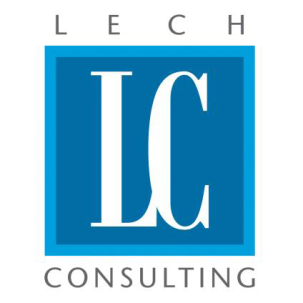